Dividing polynomials (7.2)
1
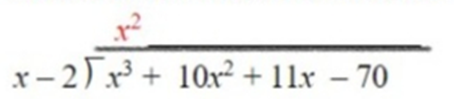 2
3
4
5